ECW, Vietnam, Da Nang, 5 April 2017
Facilitating synergies in implementing MEAs towards sustainable development
Synergies at the institutional level
Basel, Rotterdam and Stockholm Conventions look back on over a decade of synergies:

Joint Secretariat

Joint Conferences of the Parties (triple COPs)

Joint sessions at the COPs
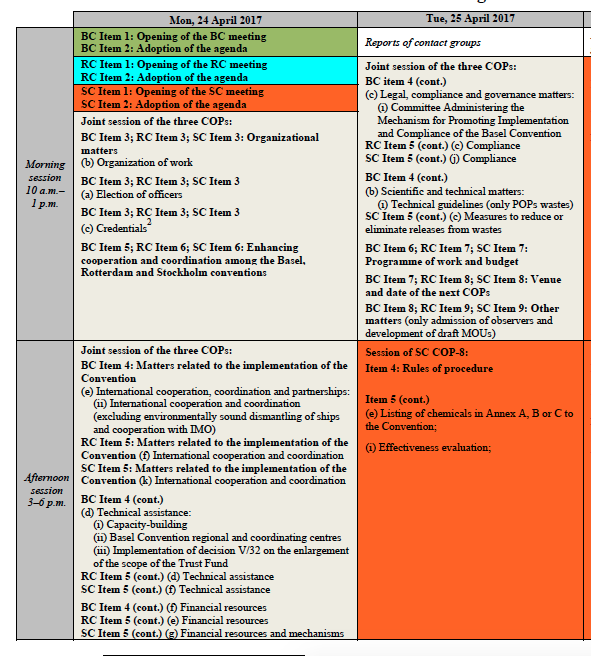 Joint sessions
Financial resources and mechanisms
Technical assistance
Synergy reviews
Compliance
Technical guidelines
Programme and budget
International cooperation
Synergies at the institutional level
Challenges and opportunities:
Coordination and coordination at the national and regional level
Increased complexity
Cross-fertilization of ideas
Enhanced decision-making
National capacity key to synergies
Technical assistance (BRS Secretariat)
Special Programme (UNEP)
Synergies in the implementation of the Conventions
Promoted through existing guidance to the GEF:

Give special consideration to support for those activities identified as priorities in NIPs which promote capacity-building in sound chemicals management, so as to enhance synergies in the implementation of MEAs and further strengthen the links between environment and development objectives.
Decision 3/16 (para 12)
Synergies in the implementation of the Chemical and waste Conventions
Elements of guidance that also address the relevant priorities of the Basel and Rotterdam conventions:
POPs waste (including e-waste)
Waste minimaztion (U-POPs eliminiation)
Development or strengthening of national legal and regulatory frameworks
Decision 7/21 (para 8) 
Synergies with the Minamata Convention (technical guidelines, BAT/BEP, possible institutional synergies, regional centres)
Other opportunities: co-incineration, inventory development, reporting
Broader synergies
Programming across focal areas in the environment field (in the GEF context)

Implementing the SDGs: e.g. sustainable consumption and production, food and water security
Thank you